phenomenes
Par Jakob Toulouse

phenomenes
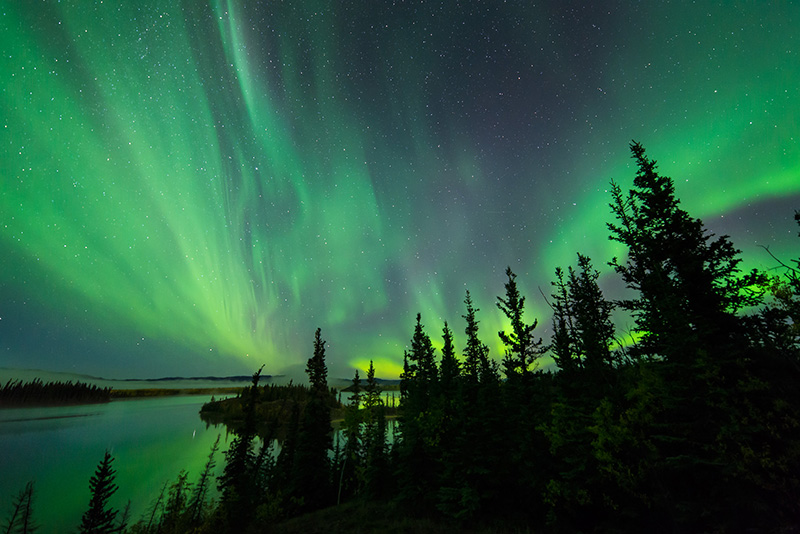 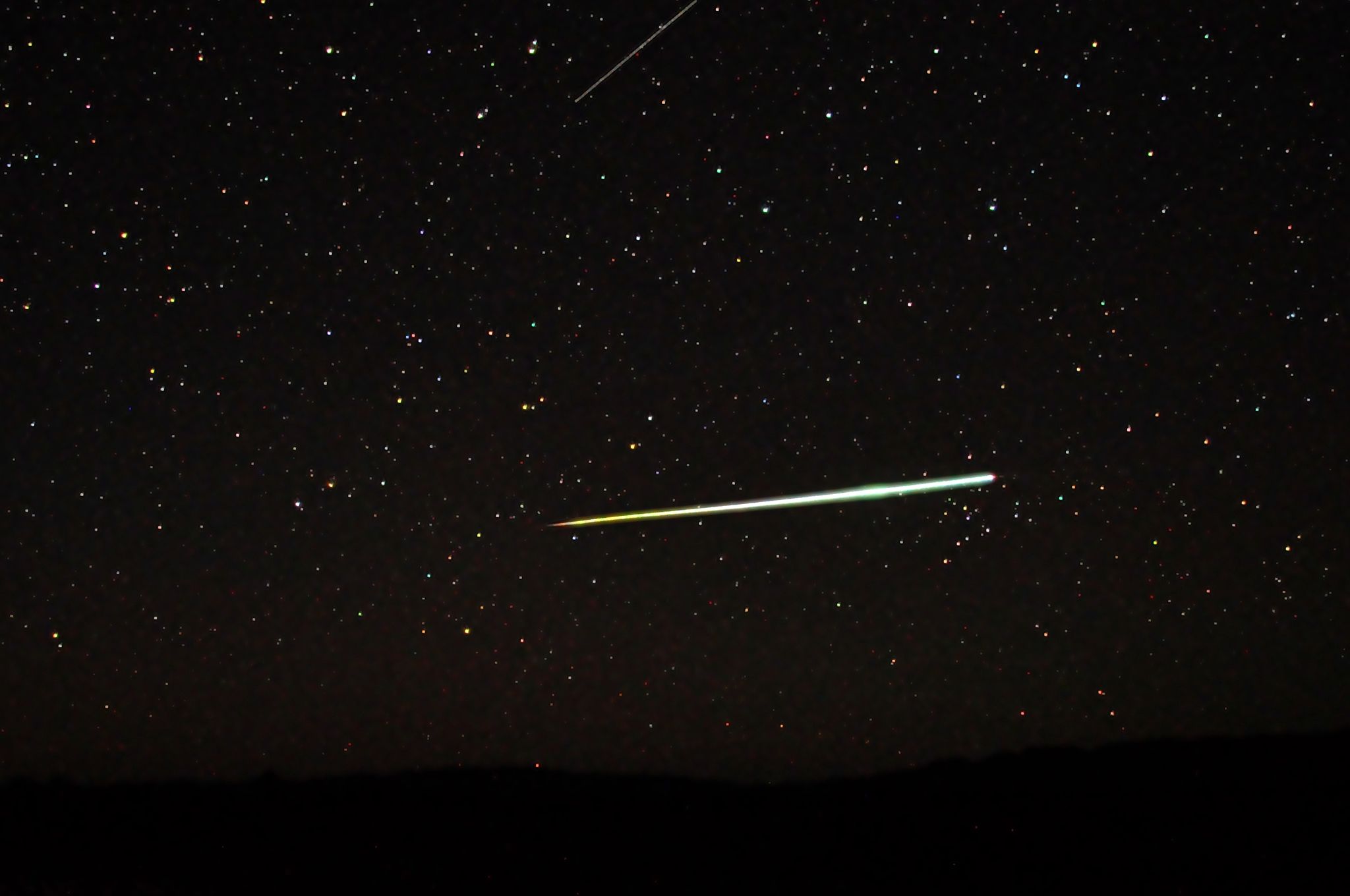 Province
mrc
localité